The English - Speaking Union 		
		                 ინგლისურ ენაზე მოლაპარაკეთა კავშირი
                                  		      Creating global understanding through English
                            		         Patron: Her Majesty The Queen
                             		         President: HRH The Princess Anne
                                  Invites 16-20 year old young Speakers to take part in the  
		            Public Speaking Competition
 		                                   SPONSORED BY



The theme of the competition is " Nature is a common language". Speakers may interpret this theme in any way they see fit, but they should not use the theme as their title. Each speaker will be allocated 5 minutes.
 The competition will be held in three rounds. The first round, March 13, at the English Language Centre “British Corner”. 
The date and theme of the second round will be announced later.  
The competition is sponsored by the Bank of Georgia.
 ESU – Georgia will send the lucky winner to London in May to take part in the finals and organize 5 day stay in England.
The deadline for registration is March 8.
Contact us: 
The British-Georgian Cultural CentreCentre “British Corner” , Vake Park
 (entrance from I. Abashidze St.). 
Tel.: 0322 226305, 591339993, E mail: marinaesu@yahoo.com; britishcornerbc@gmail.com www.esugeorgia.com  https://www.youtube.com/watch?v=mnIKLMa7rBA
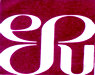 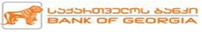